UNIVERSIDAD NACIONAL EXPERIMENTAL DE GUAYANA
VICE RECTORADO ACÁDEMICO 
COORDINACION DE INGENIERIA EN INFORMATICA
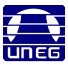 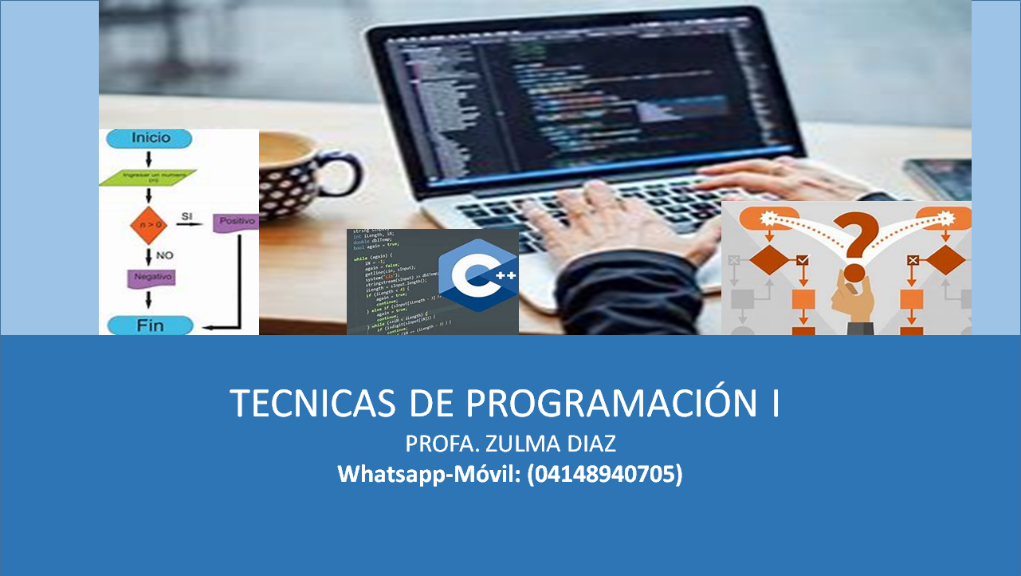 Técnicas de Programación I
TEMA 2
Paradigmas de la programación
Profesora: Zulma Díaz
UNIVERSIDAD NACIONAL EXPERIMENTAL DE GUAYANA
VICE RECTORADO ACÁDEMICO 
COORDINACION DE INGENIERIA EN INFORMATICA
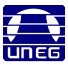 A
G
E
N
D
A
EJERCICIOS
NÚMEROS PRIMOS
NÚMEROS NARCISOS
NÚMEROS PERFECTOS
UNIVERSIDAD NACIONAL EXPERIMENTAL DE GUAYANA
VICE RECTORADO ACÁDEMICO 
COORDINACION DE INGENIERIA EN INFORMATICA
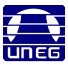 Ejercicios
1.- Considerando una secuencia de enteros positivos que debe finalizar en cero, realizar un algoritmo que:
 a) Calcular el porcentaje de números impares y el porcentaje de números pares.
 b) Calcule la cantidad de valores iguales a un valor N dado por el usuario. 
 c) El número mayor y el menor de la secuencia 
 d) Contar la cantidad de números narcista.
 e ) Contar la cantidad de números primos.
 f ) Contar la cantidad de números perfectos.

Nota: En matemáticas, un número primo es un número natural mayor que 1 que tiene únicamente dos divisores positivos distintos: él mismo y el  numero 1.

Un número narcisista, es aquel que es igual a la suma de cada uno de sus dígitos elevados a la “n” potencia (donde “n” es el número de cifras del número). Por ejemplo, el 153 es un número narcisista puesto que 1 3 + 5 3 + 3 3 = 1 + 125 + 27 = 153.
Números perfectos, son aquellos números que la suma de sus divisores (números que divide a otro de manera exacta), es igual al numero. Se excluye el mismo número



2.- Realice un programa que pida los elementos de una secuencia de números enteros que termina con un 0. Si la secuencia es estrictamente descendente el programa debe escribir el mensaje “Su lista de N elementos es descendente”, donde N es la cantidad de elementos de la lista, incluyendo el 0. Si la secuencia no es estrictamente descendente debe escribir el mensaje “Su lista de N elementos no es descendente, ya que aparece A seguido de B”, donde A y B son dos números que aparecen en la secuencia, A inmediatamente antes de B y B no es menor que A. Por ejemplo, si la secuencia en la entrada es 12, 11, 5, 1, 0, la salida debe ser : Su lista de 5 elementos es descendente. Por otra parte, si la secuencia en la entrada es 9, 8, 6, 17, 6, 8, 0, la salida debe ser: Su lista de 7 elementos NO es descendente, ya que aparece 6 seguido de 17. De igual manera para la lista 8, 5, 5, 0, la salida debe ser: Su lista de 4 elementos NO es descendente ya que aparece 5 seguido de 5.
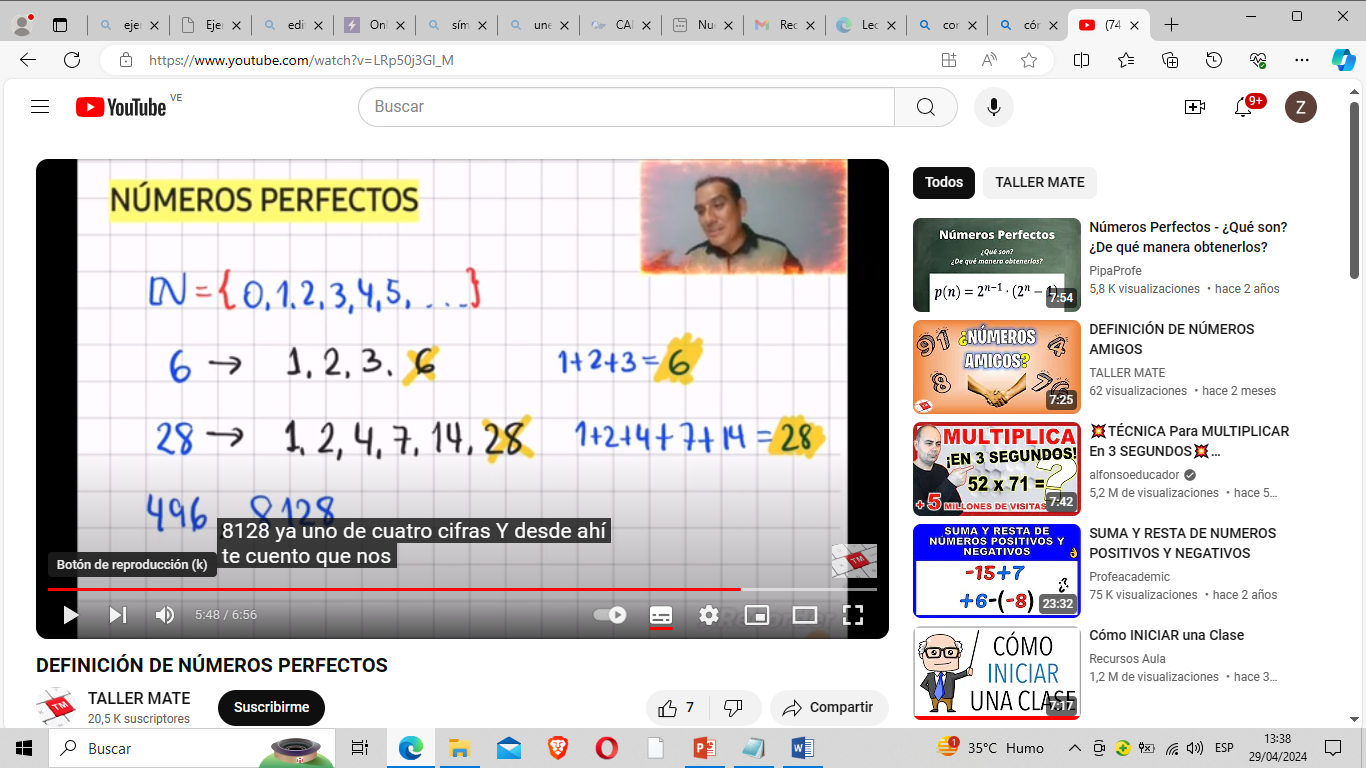 UNIVERSIDAD NACIONAL EXPERIMENTAL DE GUAYANA
VICE RECTORADO ACÁDEMICO 
COORDINACION DE INGENIERIA EN INFORMATICA
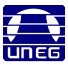 ¿QUÉ SON NÚMEROS PRIMOS?
UNIVERSIDAD NACIONAL EXPERIMENTAL DE GUAYANA
VICE RECTORADO ACÁDEMICO 
COORDINACION DE INGENIERIA EN INFORMATICA
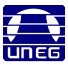 ¿QUÉ SON NUMEROS PRIMOS?
NUMEROS ENTEROS POSITIVOS, QUE TIENEN SOLO 2 DIVISORES.
LA UNIDAD- 1 Y 
EL PROPIO NUMERO
NUMEROS MAYORES QUE CERO - 0
UNIVERSIDAD NACIONAL EXPERIMENTAL DE GUAYANA
VICE RECTORADO ACÁDEMICO 
COORDINACION DE INGENIERIA EN INFORMATICA
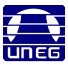 ¿Cómo determino si un número es primo?
primo = 0 ;  // es primo
Si 𝑛 es menor que 2, primo = 1 ;  // no es primo

Si 𝑛 = = 2, primo = 0 ; // (es el único número par primo).

Si n % 2 == 0 
     primo = 1 ; //  no es primo (ya que se puede dividir por 2).
De lo contrario
     // Para los números impares, se verifica si el número tiene algún divisor entre 3 y n / 2 
      // Para(indice = 3; indice < sqrt(n); indice++) //  mas eficiente
     Para(indice = 3; indice < n / 2; indice++)
           si (n % indice == 0) 
                   primo = 1 ;  // no es primo;
            finsi    
      finpara
finSi
UNIVERSIDAD NACIONAL EXPERIMENTAL DE GUAYANA
VICE RECTORADO ACÁDEMICO 
COORDINACION DE INGENIERIA EN INFORMATICA
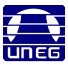 ¿Cómo determino si un número es primo?
#include <stdio.h>

int main() {
    int numero, primo = 0;  // primo = 0 significa que inicialmente asumimos que es primo
    printf("Ingrese un número: ");
    scanf("%d", &numero);

    if (numero < 2) {
        primo = 1;  // no es primo
    } else if (numero == 2) {
        primo = 0;  // es primo (2 es el único número par primo)
    } else if (numero % 2 == 0) {
        primo = 1;  // no es primo (es divisible por 2)
    } else {
        // Para los números impares, se verifica si el número tiene algún divisor entre 3 y n / 2
        for (int indice = 3; indice <= numero / 2; indice++) {
            if (numero % indice == 0) {
                primo = 1;  // no es primo
                break;      // no necesitamos seguir verificando más
            }
        }
    }

    if (primo == 0) {
        printf("%d es un número primo\n", numero);
    } else {
        printf("%d no es un número primo\n", numero);
    }

    return 0;
}
UNIVERSIDAD NACIONAL EXPERIMENTAL DE GUAYANA
VICE RECTORADO ACÁDEMICO 
COORDINACION DE INGENIERIA EN INFORMATICA
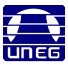 ¿QUÉ SON NÚMEROS NARCISOS?
UNIVERSIDAD NACIONAL EXPERIMENTAL DE GUAYANA
VICE RECTORADO ACÁDEMICO 
COORDINACION DE INGENIERIA EN INFORMATICA
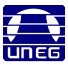 ¿QUÉ SON NÚMEROS NARCISOS?
Un número Narciso, es aquel que es igual a la suma de cada uno de sus dígitos elevados a la “n” potencia (donde “n” es el número de cifras del número). 

Por ejemplo, el 153 es un número narcisista 

puesto que 1^3 + 5^3 + 3^3 = 
                       1   + 125 + 27 = 
                              153.
QUE HAY QUE HACER?
Determinar la cantidad de dígitos de la Cifra.
Hay que elevar cada digito de la cifra a la cantidad determinada en el paso 1.
Revisar si numero es igual a la suma.
UNIVERSIDAD NACIONAL EXPERIMENTAL DE GUAYANA
VICE RECTORADO ACÁDEMICO 
COORDINACION DE INGENIERIA EN INFORMATICA
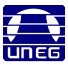 ¿Cómo determino si un número es Narciso?
1.- Determinar la cantidad de dígitos de la Cifra.  ¿Como lo hago?

Para determinar la cantidad de dígitos de una cifra, puedes utilizar un enfoque matemático en el que se divide el número por 10 repetidamente hasta que se convierta en 0. Cada división representa la eliminación de un dígito del número. Contar las divisiones te dará la cantidad total de dígitos.

 
 narciso = 0 ;  // numero es narciso
          aux = n //  para no perder el numero original
          cantidad = 0 
          mientras n != 0
                 n = n / 10 
 	cantidad = cantidad + 1
UNIVERSIDAD NACIONAL EXPERIMENTAL DE GUAYANA
VICE RECTORADO ACÁDEMICO 
COORDINACION DE INGENIERIA EN INFORMATICA
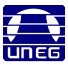 ¿Cómo determino si un número es Narciso?
2.- Hay que elevar cada digito de la cifra a la cantidad determinada en el paso 1.  ¿Como lo hago?

Para separar la cantidad de dígitos de una cifra, puedes utilizar el mism enfoque matemático en el que se divide el número por 10 repetidamente hasta que se convierta en 0. Pero ante de realizar la división, extraer el modulo o residuo de la división del numero por 10, este resultado, se elevar a la potencia de la cantidad del paso 1, y  se va acumulando la suma. Luego se  realiza la división por 10,  para ir disminuyendo el numero original y controlar el ciclo.

          n = aux //  para no perder el numero original
          suma = 0 , temp = 0
          mientras n != 0
                 temp = n % 10  
                 suma +=  pow(temp, cantidad);
                 n = n / 10 
          fin de mientras
           n = aux //  para no perder el numero original
UNIVERSIDAD NACIONAL EXPERIMENTAL DE GUAYANA
VICE RECTORADO ACÁDEMICO 
COORDINACION DE INGENIERIA EN INFORMATICA
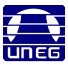 ¿Cómo determino si un número es Narciso?
3.- Revisar si numero es igual a la suma
Si num = suma
    //  mensaje numero es narciso
De lo contrario
     //  mensaje numero no es narciso
UNIVERSIDAD NACIONAL EXPERIMENTAL DE GUAYANA
VICE RECTORADO ACÁDEMICO 
COORDINACION DE INGENIERIA EN INFORMATICA
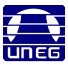 ¿Cómo determino si un número es Narciso?
#include <stdio.h>
#include <math.h>

int main() {
    // declaracion de variables
    int numero;
    int contador = 0, suma= 0;
    int aux,temp;
    // entrada de datos
    printf("Ingrese un número: ");
    scanf("%d", &numero);
    // Determinar numeros de digitos del numero
    aux = numero; //  para no perder el numero original
    while (numero != 0) {
        numero = numero / 10;
        contador++;
    }
    // Sacar la potencia de cada digito a la cantidad determinada en el paso anterior
    numero = aux;
    while (numero != 0) {
        temp = numero % 10  ; // aqui se extrae el numero 
        suma +=  pow(temp, contador);
        numero = numero / 10 ;
    }
    numero = aux;
    // Determina si es narciso
    if (suma == numero)
    {
      printf("El número %d es  %d narciso\n", numero, suma);  
    }
    else
    {
      printf("El número %d no es  %d narciso\n", numero, suma);  
    }
    return 0;
}
UNIVERSIDAD NACIONAL EXPERIMENTAL DE GUAYANA
VICE RECTORADO ACÁDEMICO 
COORDINACION DE INGENIERIA EN INFORMATICA
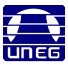 ¿QUÉ SON NÚMEROS PERFECTOS?
UNIVERSIDAD NACIONAL EXPERIMENTAL DE GUAYANA
VICE RECTORADO ACÁDEMICO 
COORDINACION DE INGENIERIA EN INFORMATICA
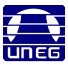 ¿QUÉ SON NÚMEROS PERFECTOS?
Números perfectos, son aquellos números que la suma de sus divisores (números que divide a otro de manera exacta), es igual al numero. Se excluye el mismo número
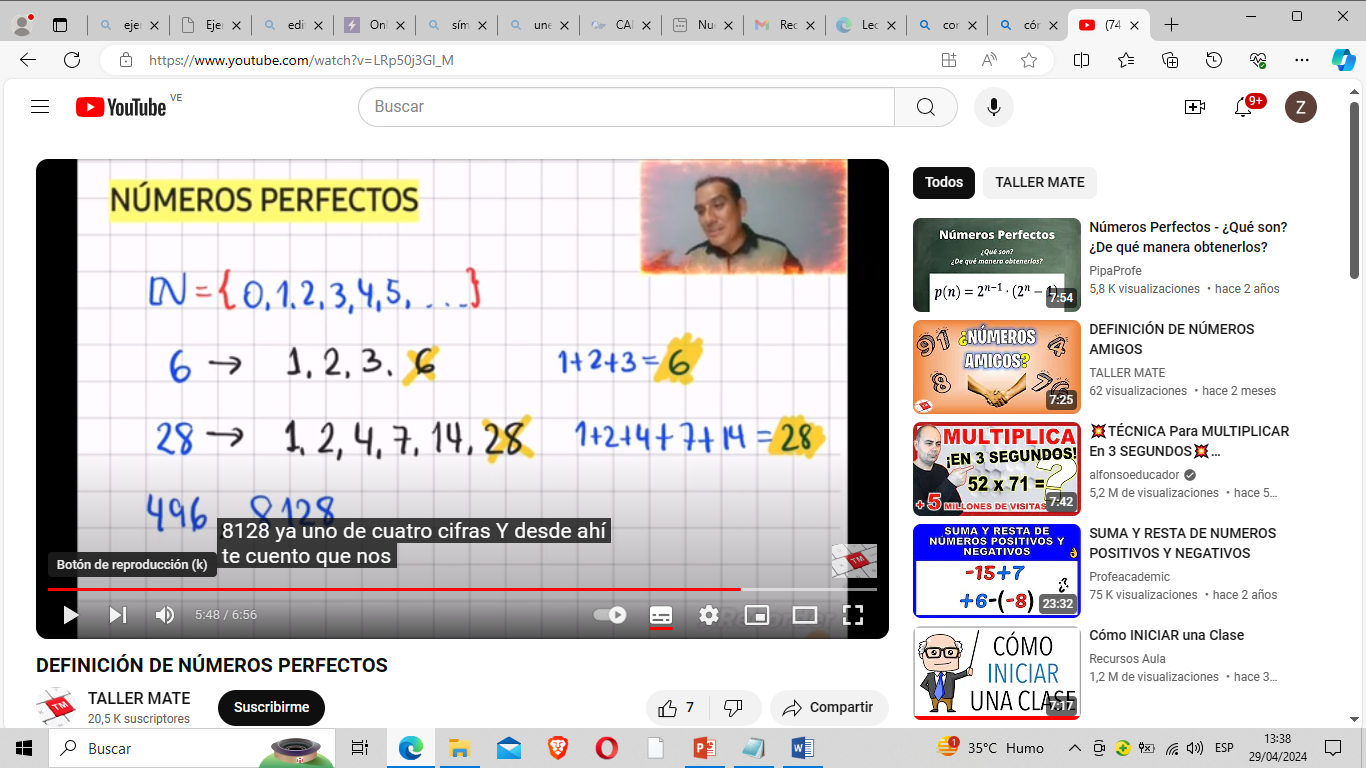 QUE HAY QUE HACER?
Determinar los divisores y sumar.
UNIVERSIDAD NACIONAL EXPERIMENTAL DE GUAYANA
VICE RECTORADO ACÁDEMICO 
COORDINACION DE INGENIERIA EN INFORMATICA
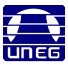 ¿Cómo determino si un número es Perfecto?
Determinar los divisores y sumar.  ¿Como lo hago?

Para determinar los divisores de un número, puedes iterar desde 1 hasta menor al propio número y verificar si cada valor en ese rango es un divisor. Un divisor es un número que divide al número original sin dejar residuo.

                     suma = 0 
          para i  =  1,   i <  n , i++
                si n % i  = = 0
 	    suma += i
                fin si
          fin para
          si suma = = n
               //  mensaje numero es perfecto
          de lo contrario
                  //  mensaje numero no es perfecto
UNIVERSIDAD NACIONAL EXPERIMENTAL DE GUAYANA
VICE RECTORADO ACÁDEMICO 
COORDINACION DE INGENIERIA EN INFORMATICA
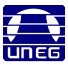 ¿Cómo determino si un número es Perfecto?
#include <stdio.h>

int main() {
    // declaracion de variables 
	int numero, suma = 0;
	// Ingreso de  datos 
	printf("Ingrese un numero: ");
	scanf("%d", &numero);
	// suma de divisores
	for (int i = 1; i < numero; i++) {
	      if (numero % i == 0)
	        {
	           suma  += i;
	        }
	}
	// Salida de resultado
	if (suma == numero)
	 {
	    printf(" es perfecto\n");
	  }
	else
                                {
                                   printf(" no es perfecto\n");
                                }
	return 0;
}
UNIVERSIDAD NACIONAL EXPERIMENTAL DE GUAYANA
VICE RECTORADO ACÁDEMICO 
COORDINACION DE INGENIERIA EN INFORMATICA
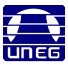 ¿PREGUNTAS?